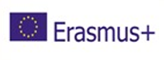 Inteligjenca emocionale
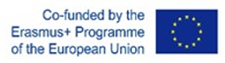 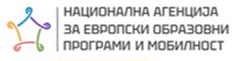 Ерасмус+ К101
 „Справување со меѓуврсничко насилство и конфликти“
OOУ „Толи Зордумис“, Куманово

октомври, 2021-септември, 2022
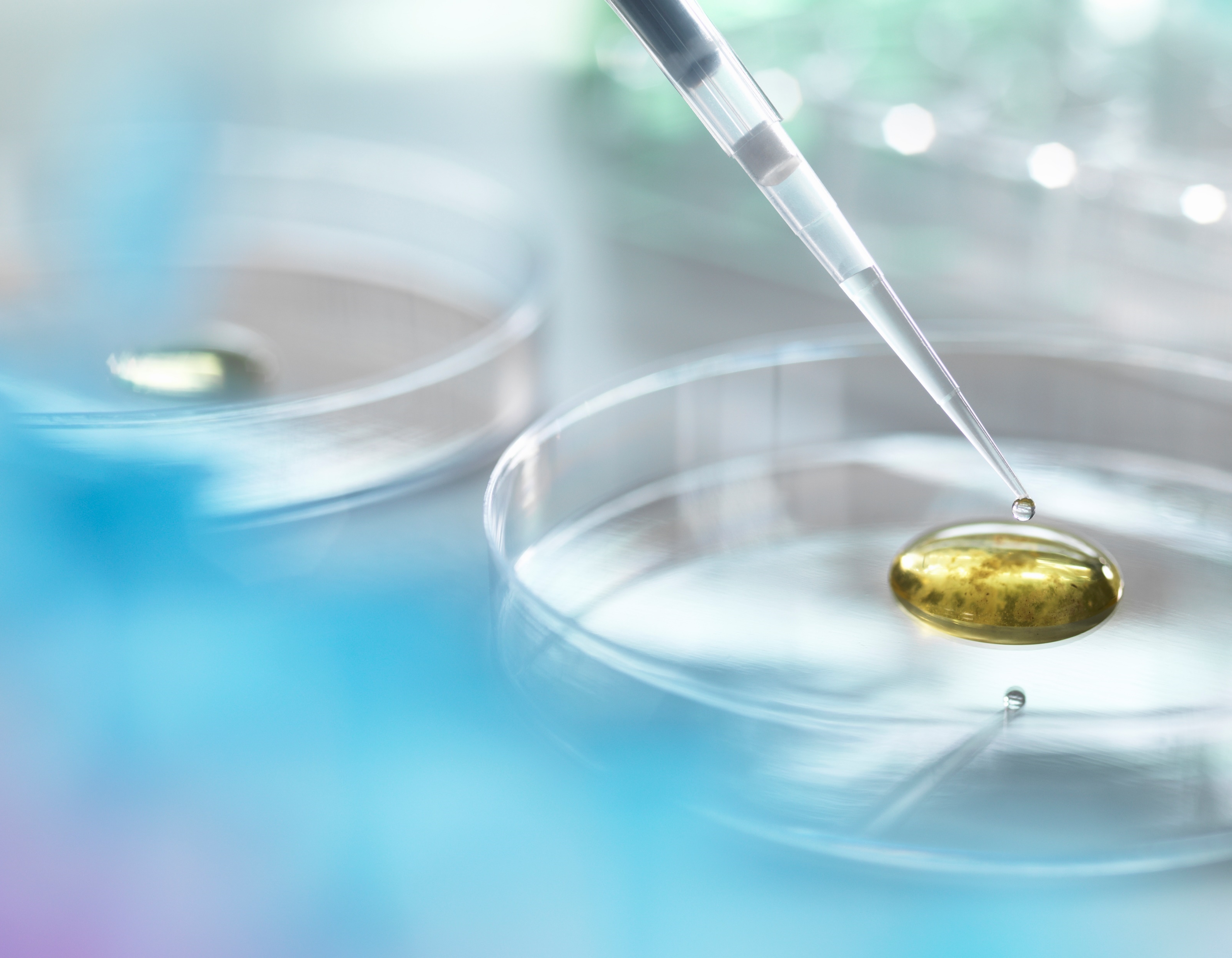 Емоционална интелигенција
Mindfulness
IQ наспрема EQне зависат еден од друг-меѓусебно се независни
IQ е вроден, тој е способност и во текот на животот е релативно стабилен.
EQ е вештина и во текот на животот може да се научи и да се развива со искуство.
Дефиниција за емоционална интелигенција(Даниел голман,1966)
Емоционалната интелигенција е способност:
да знаеш што чувствуваш и да бидеш во состојба да се справиш со тие чувства не дозволувајќи им да те затрупаат; 
да бидеш способен да се мотивираш себеси да ги завршиш работите, да бидеш креативен и да имаш најдобра изведба и
 да почувствуваш што чувствуваат другите и да се справуваш со односите ефективно.
КОМПОНЕНТИ НА ЕИ
Самосвест
Саморегулација
Емпатија
Самомотивација
Социјални вештини
САМОСВЕСТ
Способност прецизно да ги забележуваме своите емоции и да сфатиме што сакаме да направиме.
саморегулација
Од оној што победил илјада воини појак е 
тој што се победил себеси.
Способност да се употреби СВЕСТА ЗА СОПСТВЕНИТЕ ЕМОЦИИ за да бидеме флексибилни и соодветно да се однесуваме.
Од оној што победил илјада воини појак е ЕМПАТИЈА
Способност да се забележат емоциите на другите луѓе.
Тоа подразбира да забележите како другите се чувствуваат и како размислуваат иако вие не се чувствувате така.
самомотивација
Страст (желба) со многу енергија да се работи на поставените цели.
СОЦИЈАЛНИ ВЕШТИНИ
Претходните компоненти се содржат овде:
-свесноста за своите и туѓите емоции се користи за успешно снаоѓање со другите луѓе на работа и дома.
Основни емоции
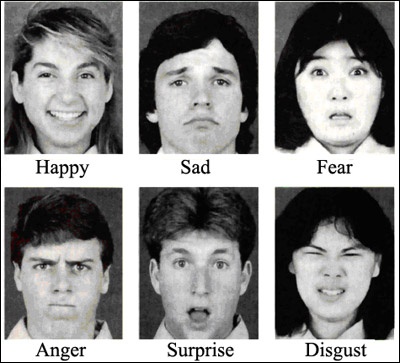 радост
страв
тага
 гнев
одвратност
изненадување
СТРАВ
ТАГА
РАДОСТ
ИЗНЕНАДУВАЊЕ
ЛУТИНА
ОДВРАТНОСТ
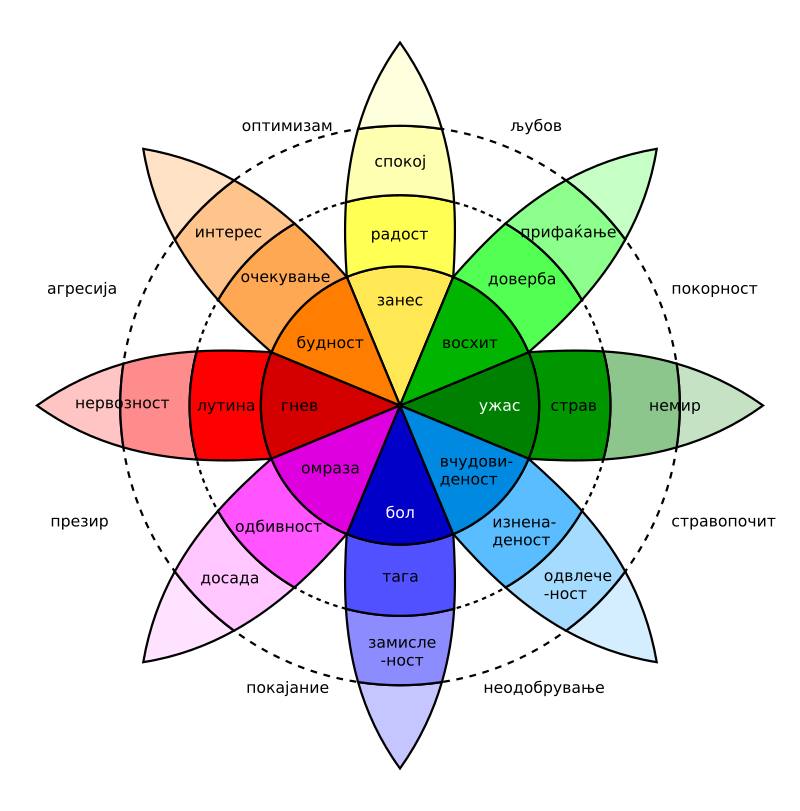 Тркало на емоции
според Плачик
Стратегии за управување со емоциите
Медитации, јога, разговор со пријатели, мајндфулнес, техники...
Мајндфулнес – свесно внимание        https://www.youtube.com/watch?v=FNiTvgrcOAs
Мајндфулнес – како децата го објаснуваат       https://www.youtube.com/watch?v=awo8jUxIm0c
Што е всушност мајндфулнес на секојдневно ниво? https://www.youtube.com/watch?v=QTsUEOUaWpY
Ова беше нашата презентација!но тоа не е сѐ! Наместо крај -добивате краток тест за емоционална интелигенција
Па да почнеме!
размислете
Мажот е: 1) збунет / 2)изненаден?
Вивиен е: 1) повредена и тажна / 2)возбудена и среќна?
Вашиот пријател ве изневерил. Каква е вашата реакција:
Вашата колешка се облекла на чуден начин. Вашата реакција:
Вашиот сопруг ви ветил дека ќе дојде дома на време, но задоцнил, и вие сте биле сами со детето цел ден. Тој објаснува дека имал многу работа и со тоа вашето незадоволство уште повеќе расте. Што се случува по враќањето:
Возачот на автобусот бил  груб со вас и ве навредил. Вашата реакција:
Честитки, вие имате висока емоционална интелигенција!